Zerfallsgesetz
Der Zerfall eines radioaktiven Stoffes kann durch das Zerfallsgesetz beschrieben werden mit λ=0,5264, wenn t in Minuten angegeben wird.
Berechne die Abnahmerate pro Minute.
Bestimme die Halbwertszeit.
Anfangs waren 4*1010 radioaktive Kerne vorhanden. Wie viele Kerne sind nach Ablauf der Halbwertszeit noch nicht zerfallen?
Der Zerfall eines radioaktiven Stoffes kann durch das Zerfallsgesetz beschrieben werden mit λ=0,5264, wenn t in Minuten angegeben wird.
Berechne die Abnahmerate pro Minute
Formel Wachstumsrate = Wachstumsfaktor – 1	a-1
Formel a? a=e-λ    ( f(t)=c*at bzw. N(t)= N0*e-λ*t)
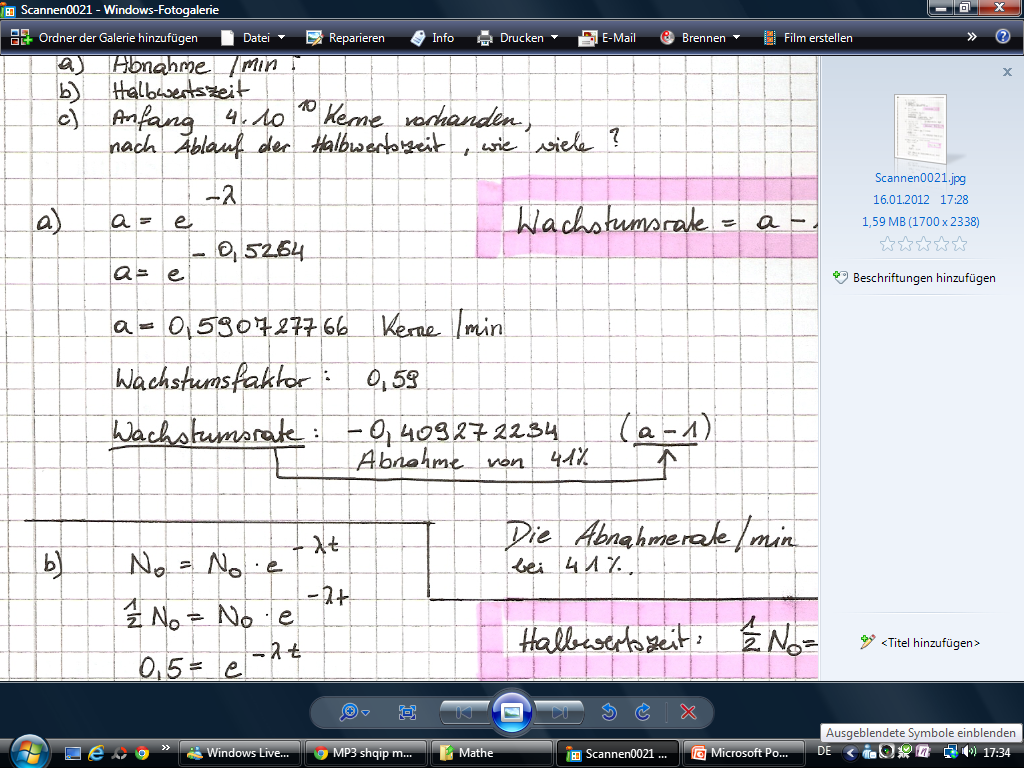 Wachstumsrate = 	a-1
	0,590727766-1= -0,409272234
Abnahme um ca. :	41%
Der Zerfall eines radioaktiven Stoffes kann durch das Zerfallsgesetz beschrieben werden mit λ=0,5264, wenn t in Minuten angegeben wird.
b.	Bestimme die Halbwertszeit.
Formel Halbwertszeit: ½ N0 = N0 * e-λ*t
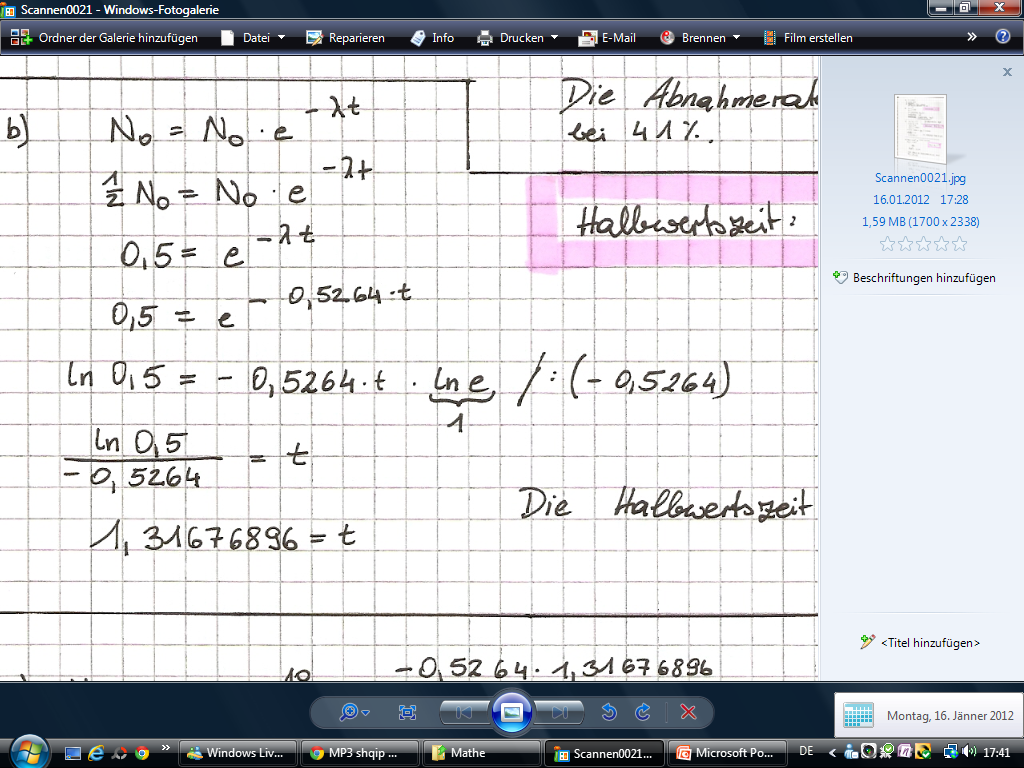 Die Halbwertszeit liegt bei 1,3 Minuten.
Der Zerfall eines radioaktiven Stoffes kann durch das Zerfallsgesetz beschrieben werden mit λ=0,5264, wenn t in Minuten angegeben wird.
c.	Anfangs waren 4*1010 radioaktive Kerne vorhanden. Wie viele Kerne sind nach Ablauf der Halbwertszeit noch nicht zerfallen?
Nach Ablauf der Halbwertszeit sind noch 2*1010 Kerne vorhanden.
4*1010/2 = 2*1010
Oder:
NICHT runden!!! sonst ungenaue Zahl
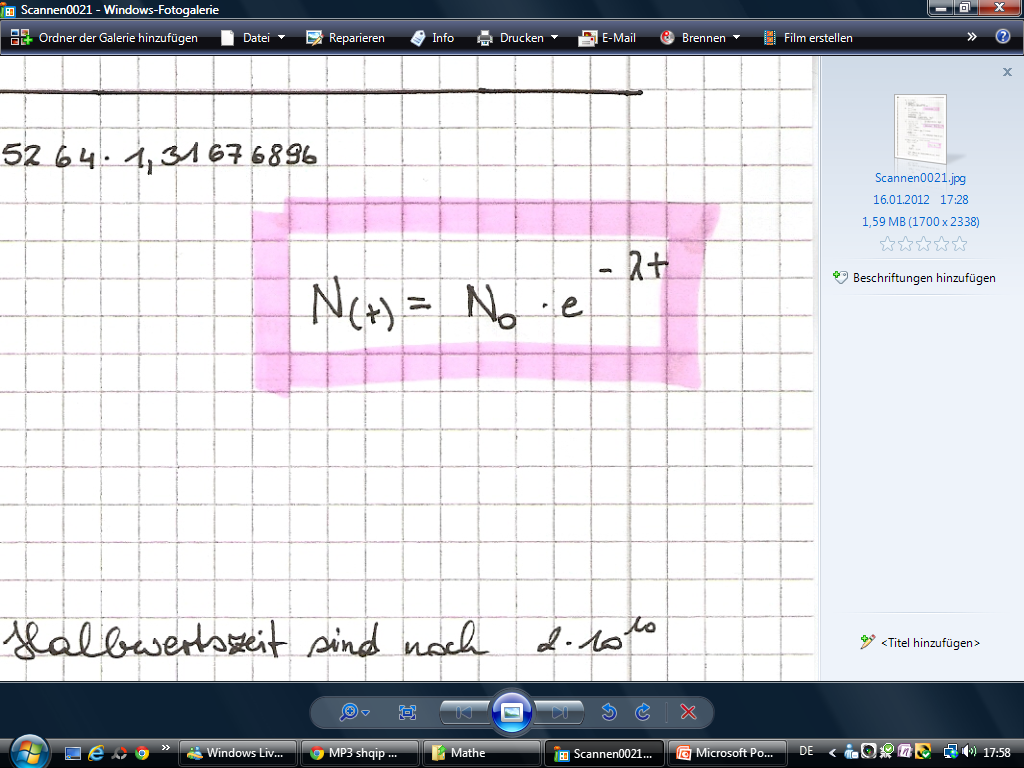 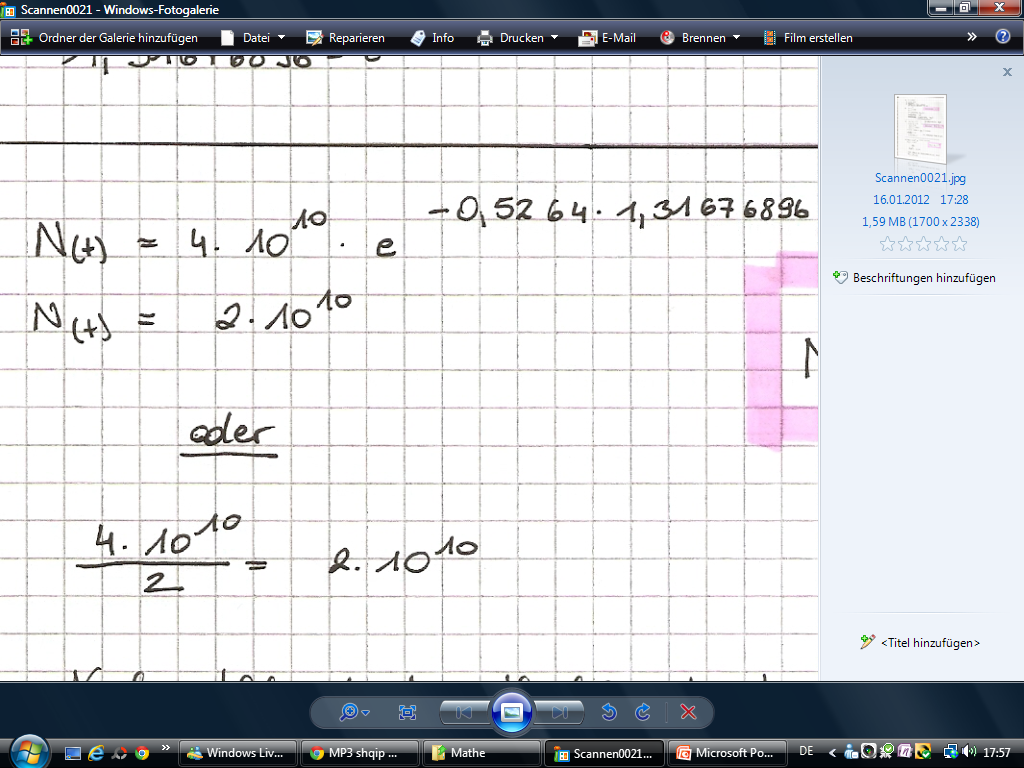 Halbwertszeit